Consumer Sentiment: Representation in Ads
Scan or click to access more multicultural insights
Hispanic and Black audiences are more likely to purchase brands that feature diversity in their advertising
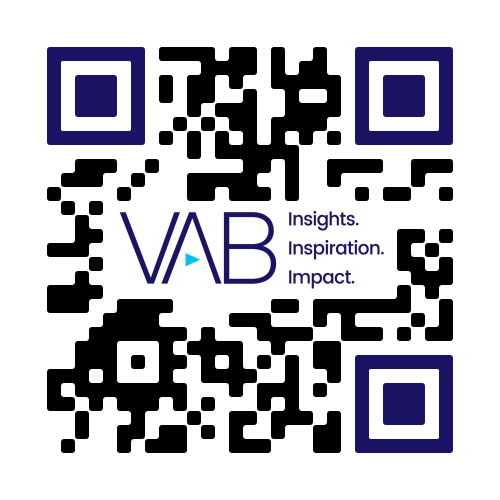 % who say they are more likely to purchase brands that feature diverse people, lifestyles and cultures in their ads
Source: Dentsu, Consumer Navigator - Hispanic People & Media, September 2024.
Click here to see more insights from Dentsu
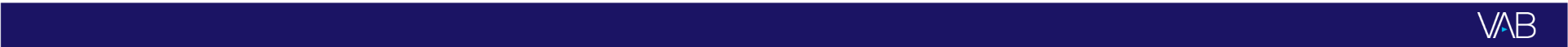 theVAB.com/insights